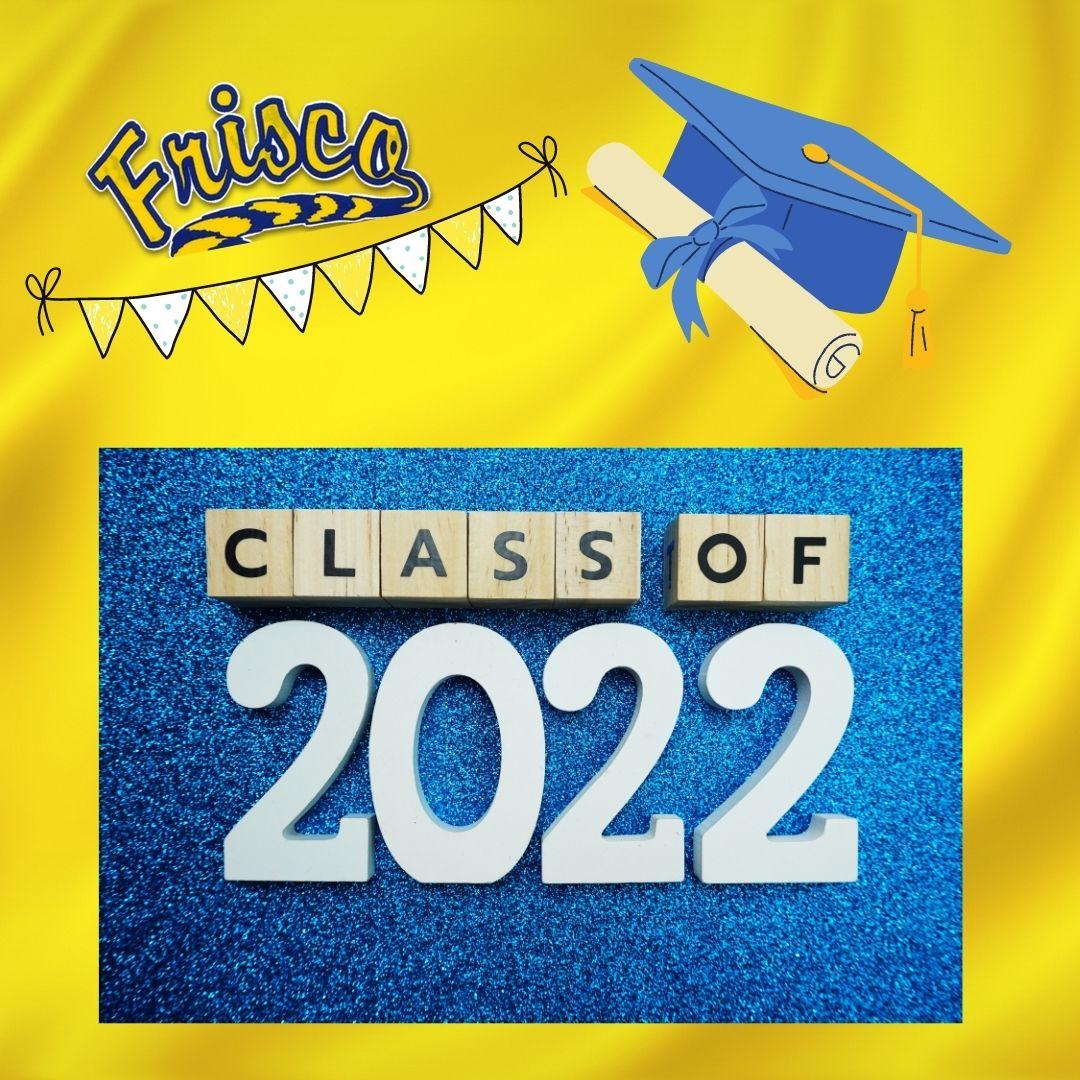 CLASS OF 2023FRISCO HIGH SENIOR PARENT MEETING
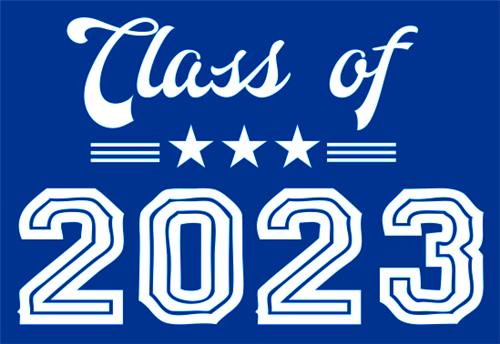 8/22/2023
The FHS Senior Parent Committee is a 501c (3) organization that follows FISD Booster Club guidelines. 
All senior parents are automatically members and there are no dues.
Our goal is to plan and fully fund memorable, fun events for the Class of 2023. 
Our budget for each year is based solely on the results of your participation.
WHAT ARE THE FHS SENIOR PARENT BOOSTERS?
2023 FHS PARENT BOOSTERS BOARD
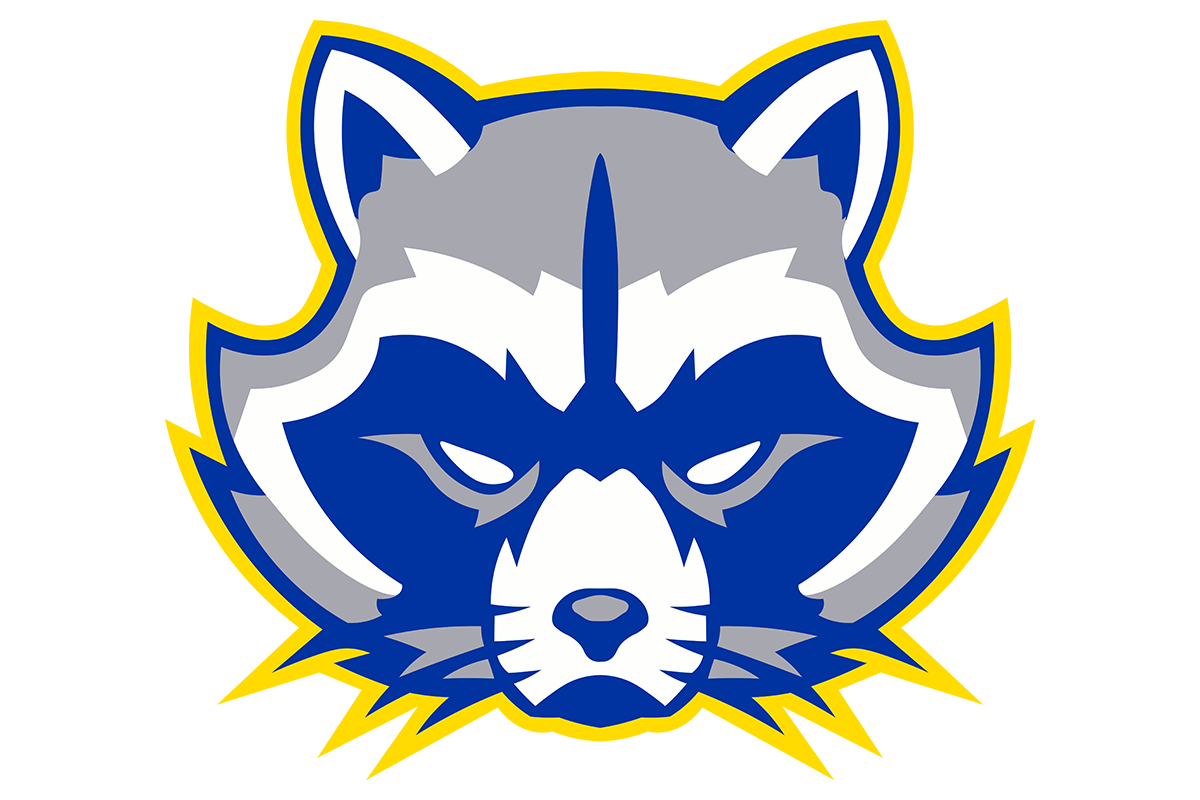 PRESIDENT – KATIE HOBBS
VICE PRESIDENT – JILL LACY
TREASURER – AMY HOWARD
SECRETARY – TRACY CONSTANTINO

FHS ADVISOR – MR. ERIC MINYARD, ASSISTANT PRINCIPAL
FROM FHS ADMINISTRATIONMR. ERIC MINYARD, ASSISTANT PRINCIPAL
$100 SENIOR FEES BILLED EACH YEAR COVER PROM, YOUR SENIOR’S PROM TICKET AND THE SENIOR DAY CEREMONY. 
PAYABLE THROUGH  WWW.ONLINESHOOLFEES.COM
**This is NOT the same as the SENIOR PASS or related to the Senior Boosters.
GRADUATION

May 21, 2023
8:30am

FORD CENTER @ THE STAR
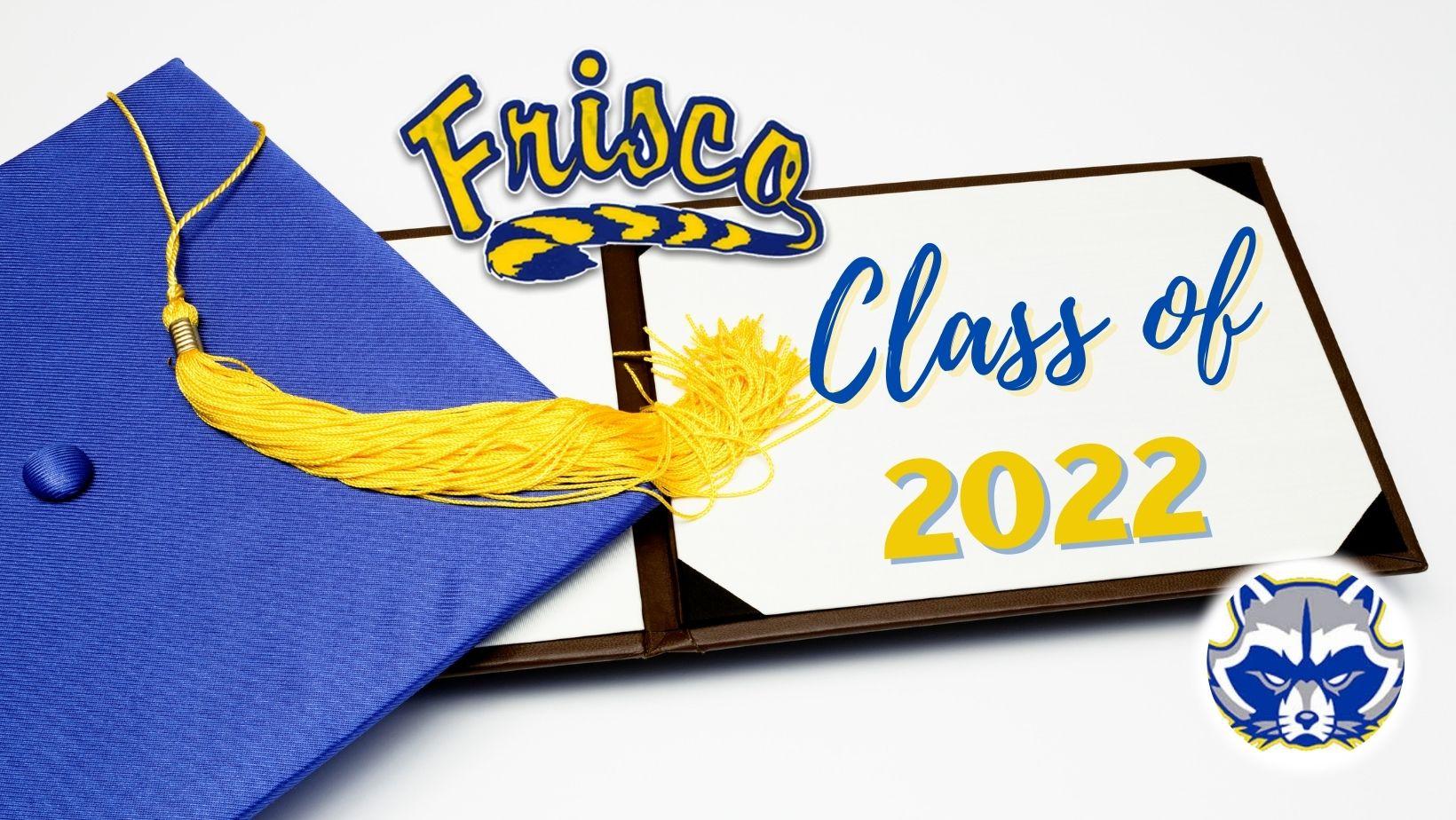 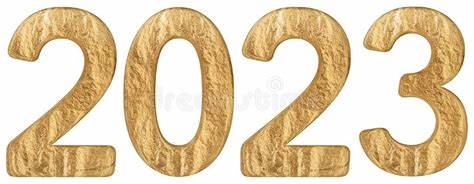 TRADITIONAL SENIOR EVENTS
SPONSORED BY SENIOR PARENTS*
SENIOR SUNRISE/BREAKFAST, Oct. 3
SENIOR CAMPFIRE, November 13
SENIOR SUNSET/TAILGATE, March 26
POWDERPUFF GAME, April 16
BACCALAUREATE, April TBD
SENIOR DAY ACTIVITY, May 15
SPONSORED BY FHS
SENIOR PROM
SR AWARDS NIGHT
SR DAY CELEBRATION
GRAD PRACTICE
GRADUATION
*DATES OF PARENT SPONSORED EVENTS ARE SUBJECT TO CHANGE*
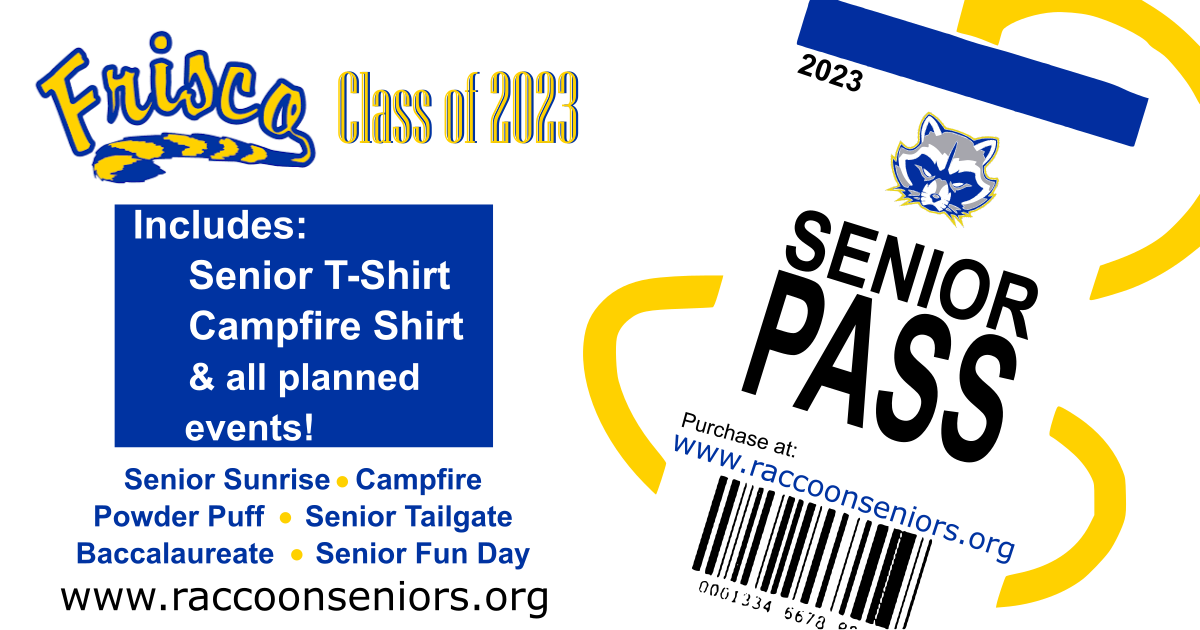 FINANCIALS AND BUDGET 

presented by:
AMY HOWARD
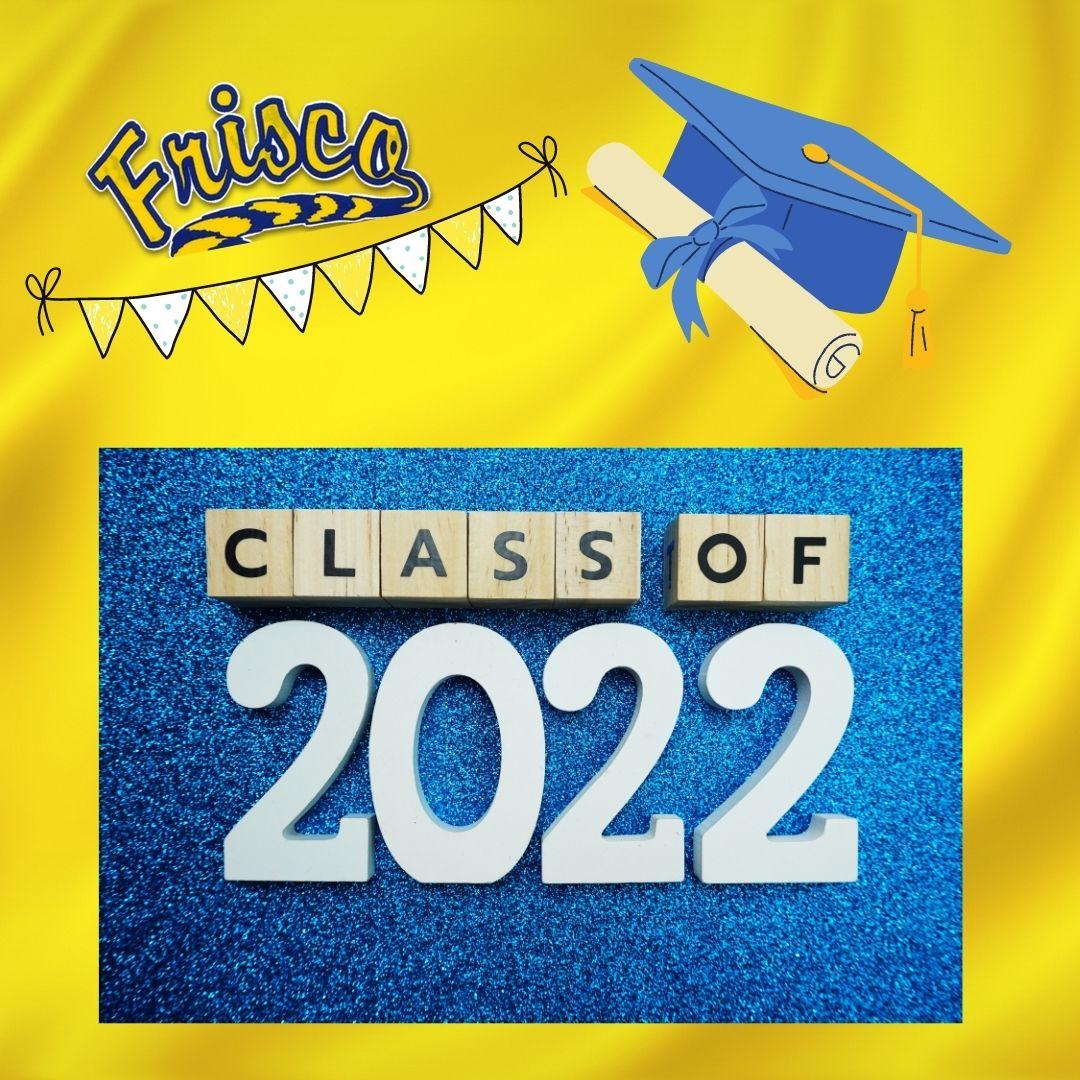 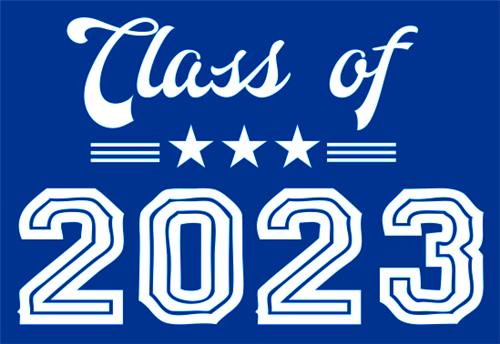 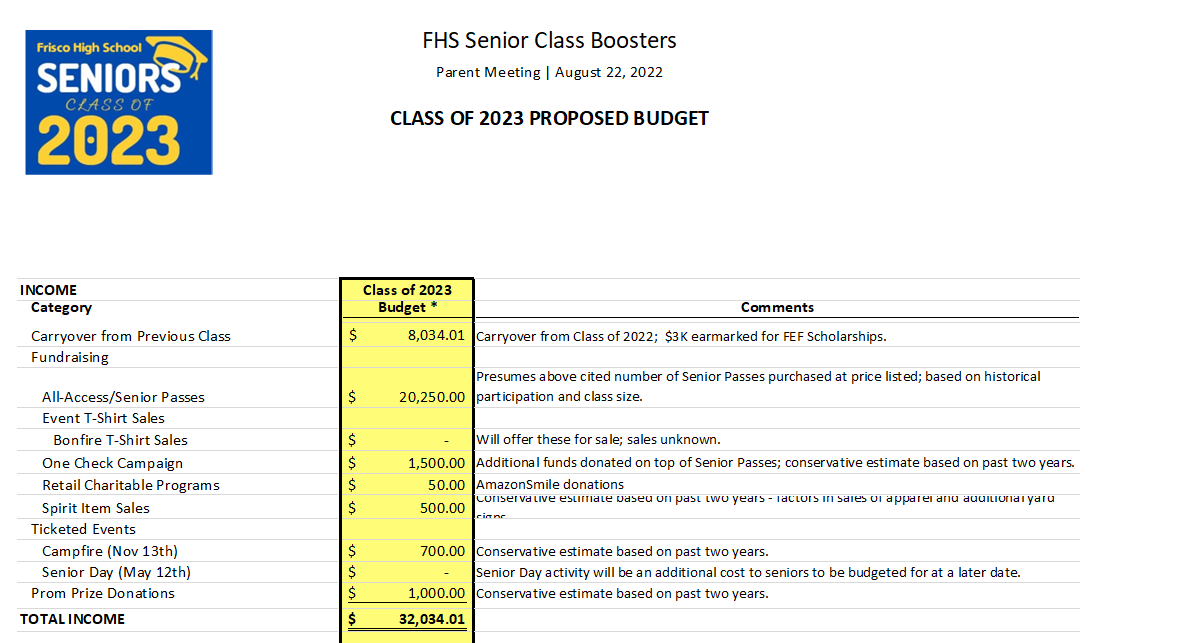 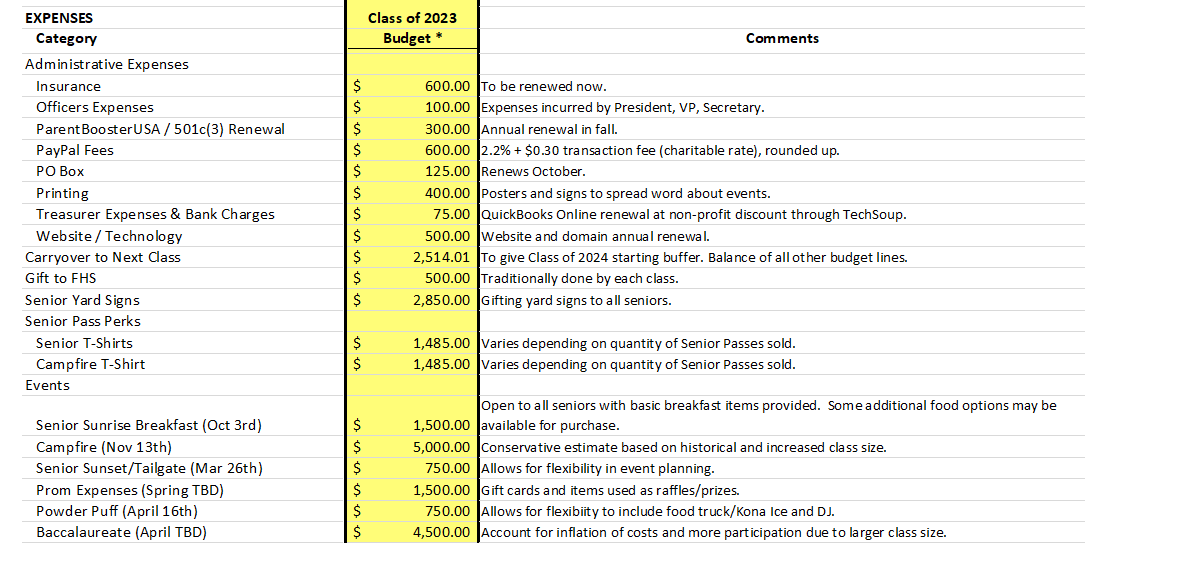 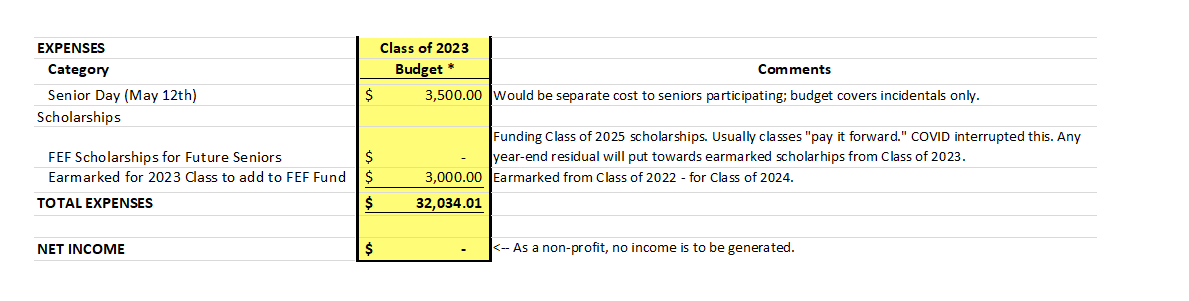 ONLY YOU CAN MAKE THIS HAPPEN!!! JOIN US IN OUR ONE CHECK FUNDRAISER
WE ARE A NON-PROFIT ORGANIZATION  SOLELY DEPENDENT ON YOUR CONTRIBUTIONS! 
YOU CAN CONTRIBUTE BY PURCHASING YOUR SENIOR PASS NOW!
CONTRIBUTION FOR THE SENIOR PASS IS $150 WHICH INCLUDES ADMISSION TO ALL PARENT BOOSTERS SPONSORED EVENTS* -AND GET A FREE SENIOR T-SHIRT, And a CAMPFIRE SHIRT
You are able to contribute an amount of your choice and purchase individual event tickets separately.  Excess donations go to cover a yard sign for all 527 graduatings seniors and towards Scholarships!
*Additional Fees May apply to Senior Day
HOW DO I CONTRIBUTE?
PURCHASE YOUR STUDENT’S SENIOR PASS ONLINE @  WWW.RACCOONSENIORS.ORG
OR
REACH OUT TO 
FRISCOHIGHSCHOOLSENIORPARENTS@GMAIL.COM FOR ANY QUESTIONS
THE DEADLINE TO PURCHASE THE ALL ACCESS PASS IS 
Wednesday, September 14th
GIFT CARD DONATIONS
IN ADDITION WE NEED DONATIONS OF GIFT CARDS AND ITEMS AS GIVEAWAYS FOR SENIORS DURING EVENTS.
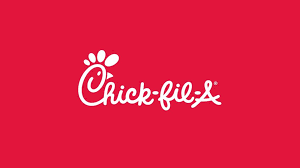 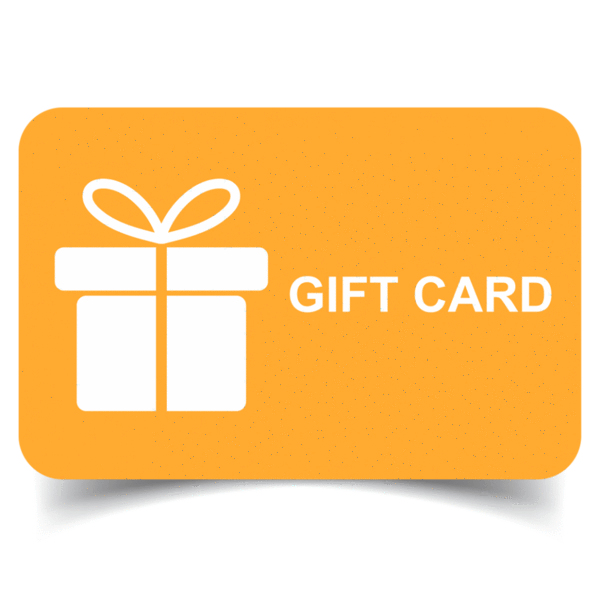 WE LOVE VOLUNTEERS!!
THANK YOU TO OUR EVENT CHAIRS!
SENIOR SUNRISE/BREAKFAST- WREN OVARD, JAMIE HEIT, AND MELANIE ROYER 
CAMPFIRE -BRIDGETTE PEARCE AND TAMMY ARY
POWDERPUFF – CHRISTINA CRAWFORD, KIM DINOTA, AND DIONNE DICKSON
SUNSET/TAILGATE –JULIE BATTAGLIA, TARA HERMUNDSON, AND MARTHA PINEIRO
BACCALAUREATE –SHARON NAUKAM AND AMY ANDREWS
PHOTO/VIDEO - SANDRA GORDON
FUNDRAISING – LISA MAGILL AND CATHERINE NIHEM
SENIOR DAY - LAURA LESTER AND TASHA FERGUSON
WEBSITE/COMMUNICATIONS- ETHEL DELGADO
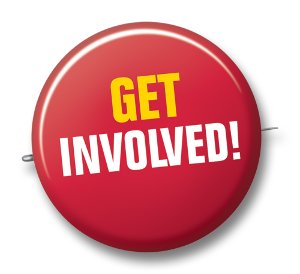 HOW CAN I HELP?
VOLUNTEER!!! 
ALL EVENTS NEED VOLUNTEERS! 
FILL OUT THE  VOLUNTEER FORM ON THE CLASS OF 2023 WEB PAGE
WWW.RACCOONSENIORS.ORG
DON’T FORGET TO COMPLETE THE FISD BACKGROUND CHECK. LINK IS ALSO ON THE CLASS OF 2023 HOME PAGE.
SENIOR T-SHIRTS 
AND YARD SIGNS
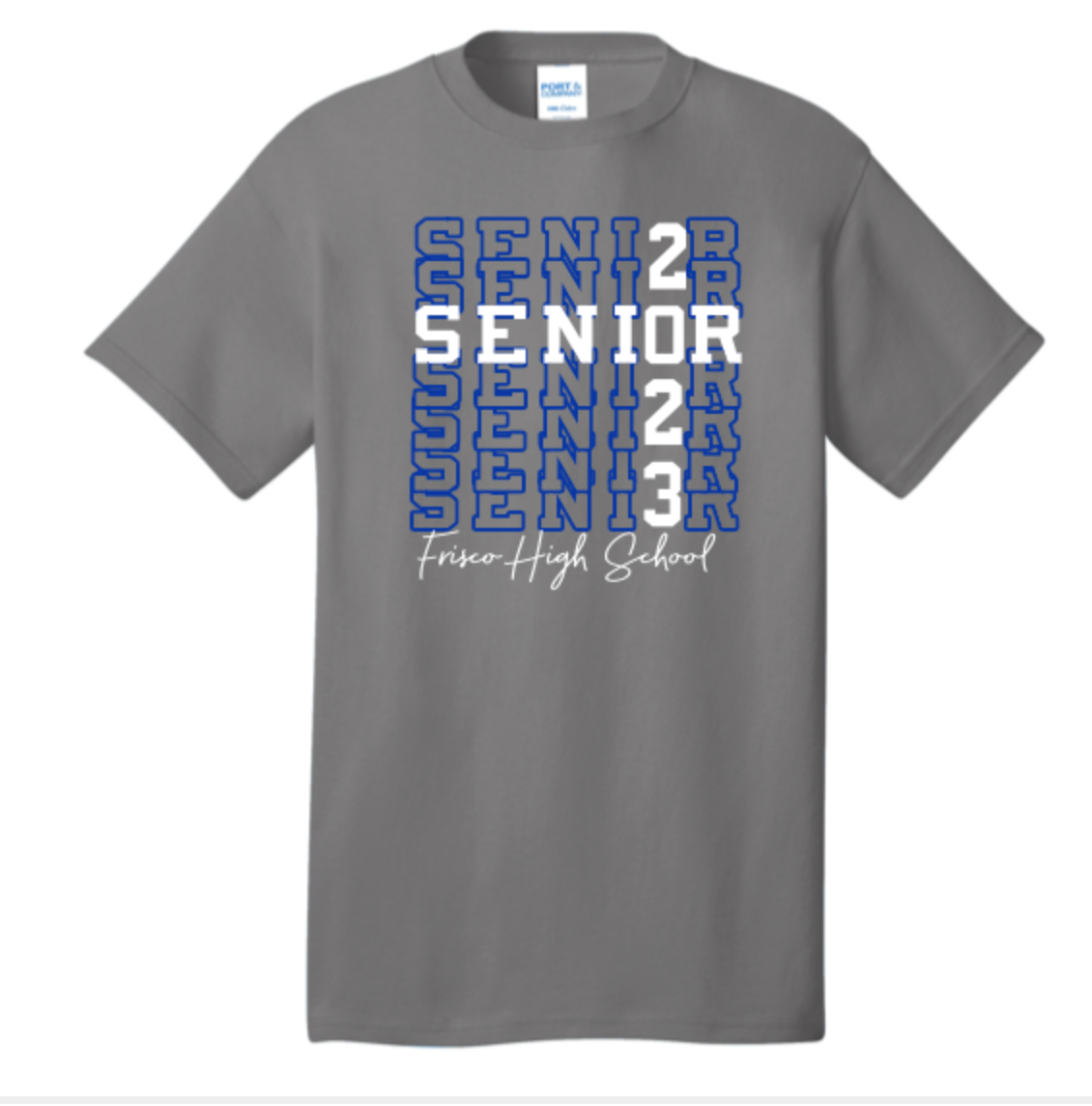 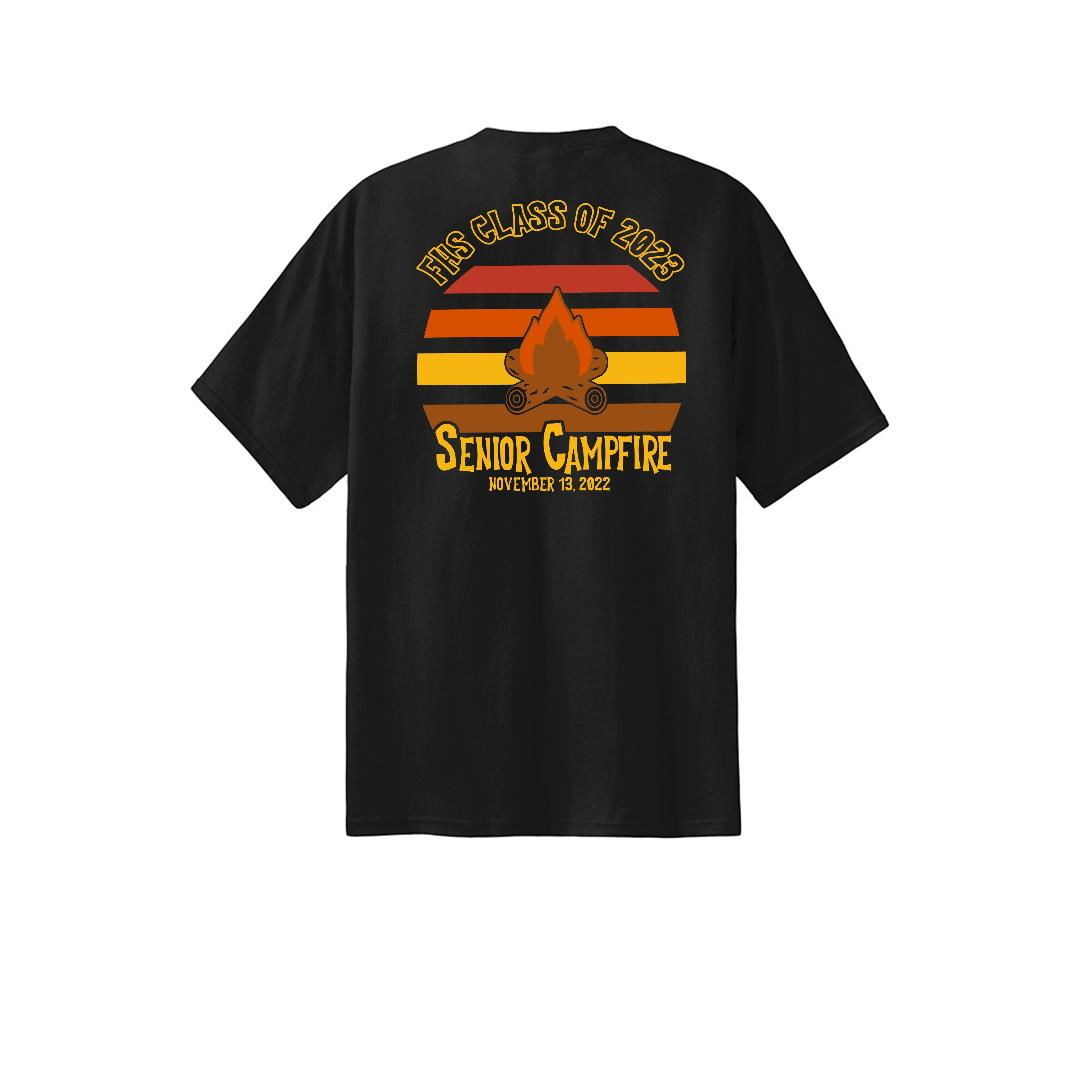 Senior 2023 T-shirt and Campfire T-Shirt are included with the Senior Pass.  The booster is also providing then Senior Class of 2023 yard sign to all seniors!
Shirts will be available for order individually through Rowdy Rags as well as an additional design that can be purchased as Crew Neck Sweatshirt or Hoodie.
The Link for SENIOR PASS and Rowdy Rags can be found on the senior website www.raccoonseniors.org
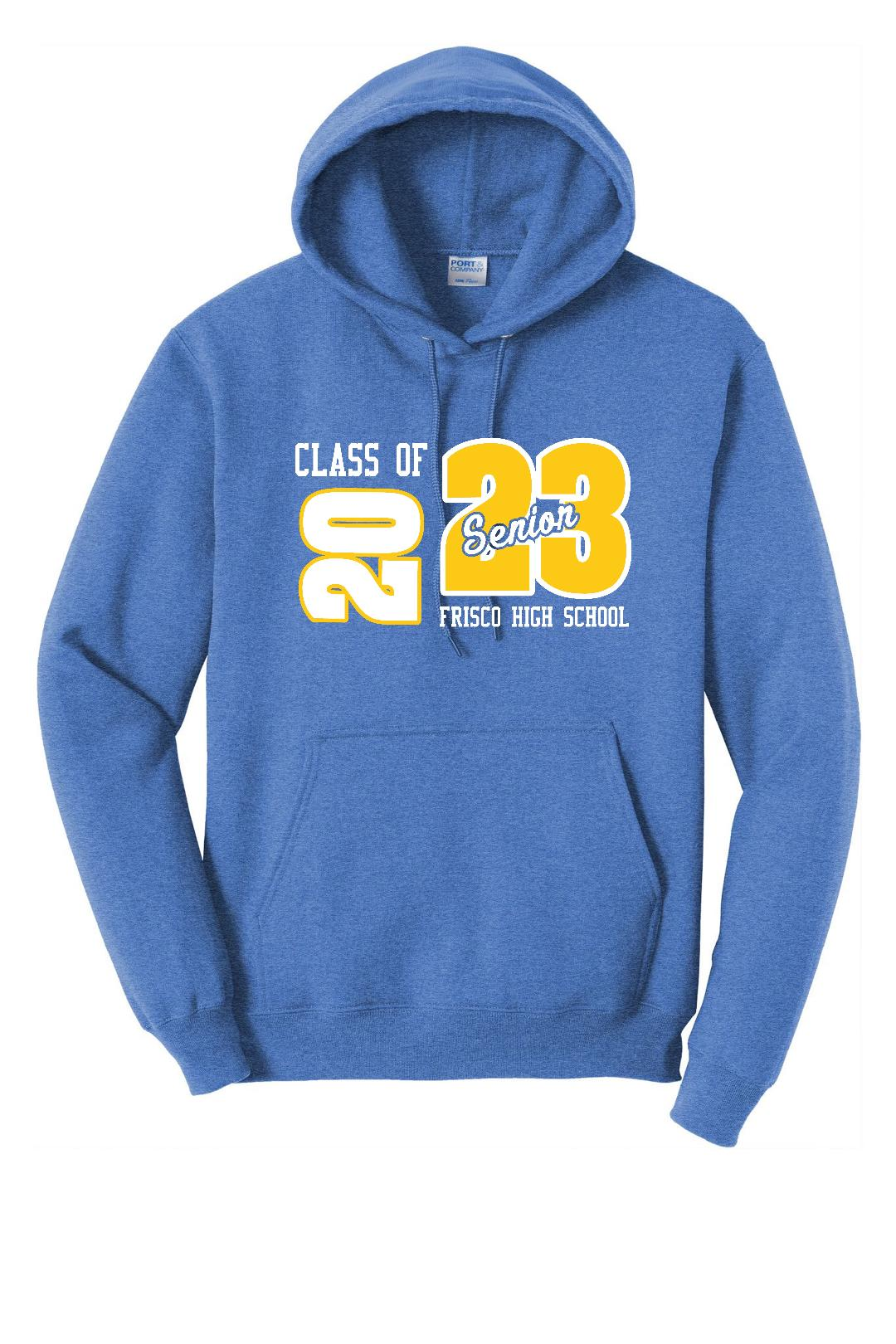 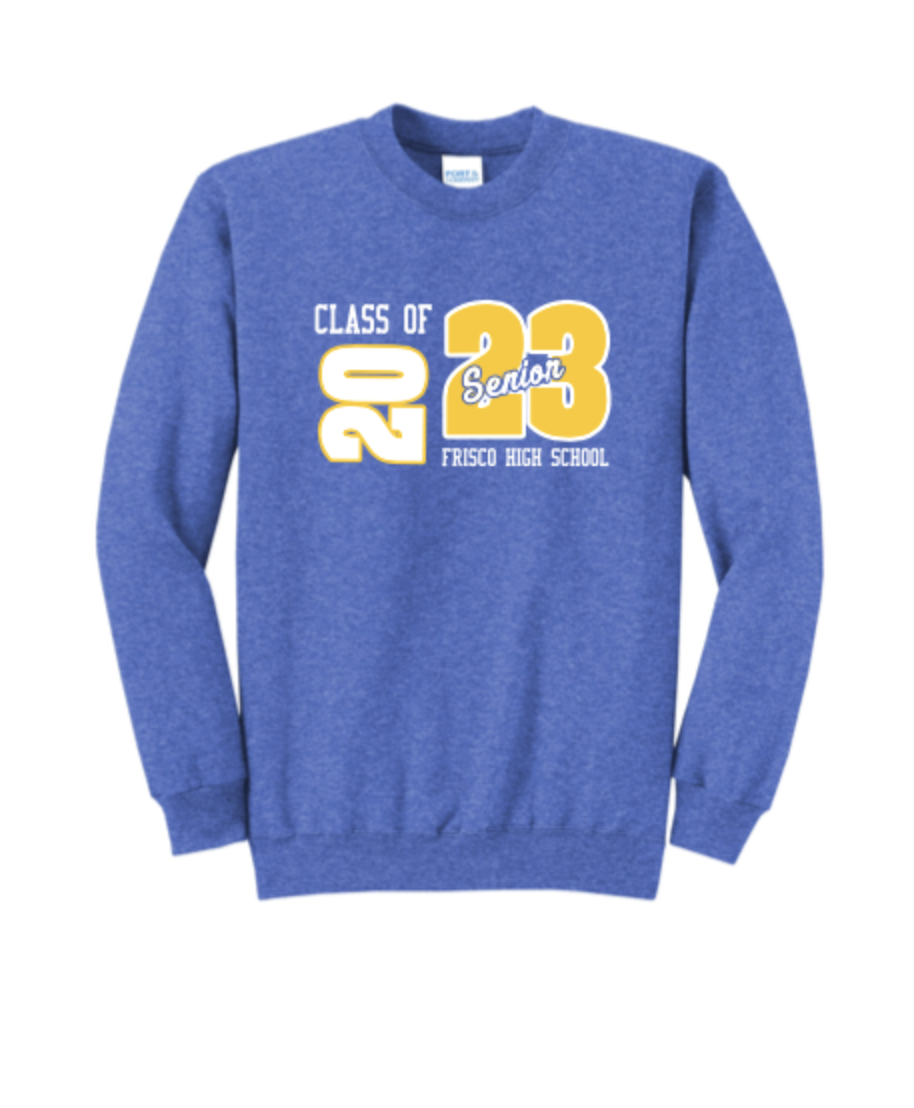 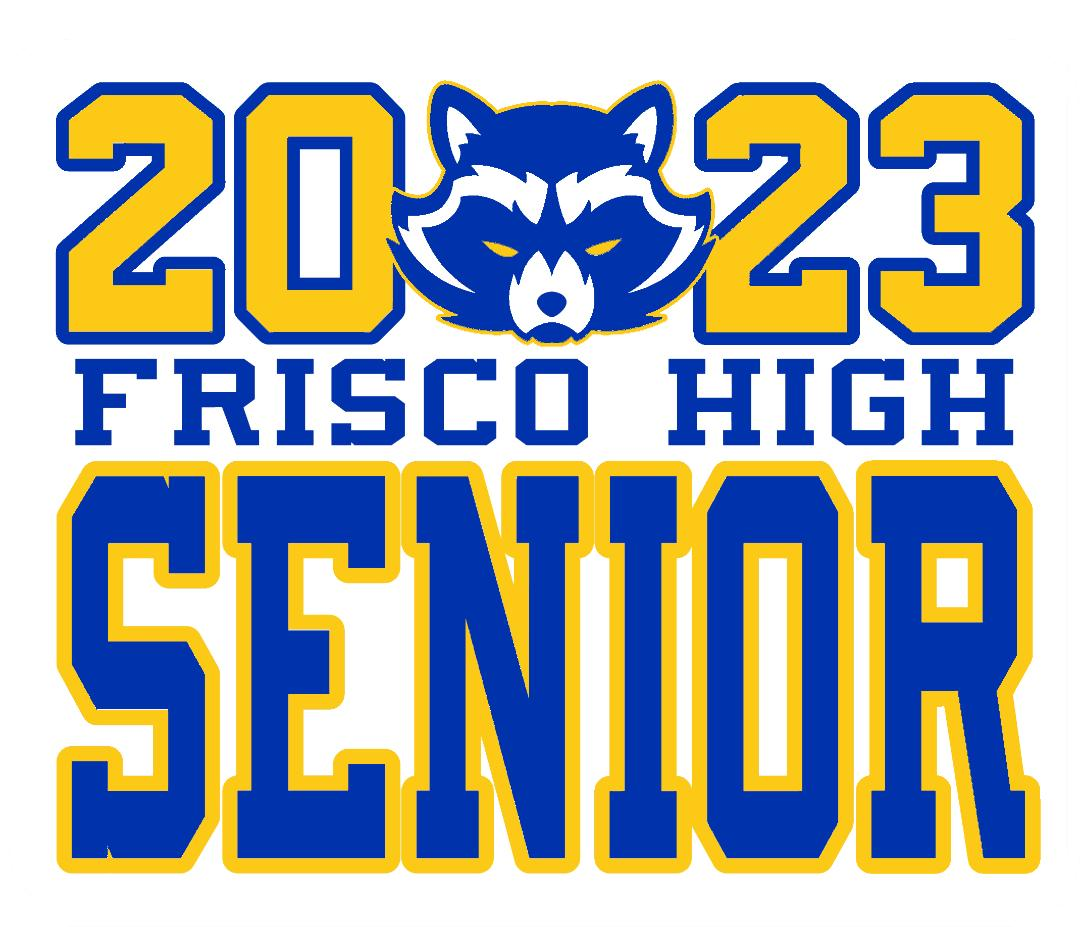 FOLLOW US!
FRISCO HIGH SENIOR WEBSITE
WWW.RACCOONSENIORS.ORG
<<<>>>
LINKS TO ALL SOCIAL MEDIA ACCOUNTS, SR. CALENDAR AND ALL THE LATEST UPDATES FOR THE CLASS OF 2023!
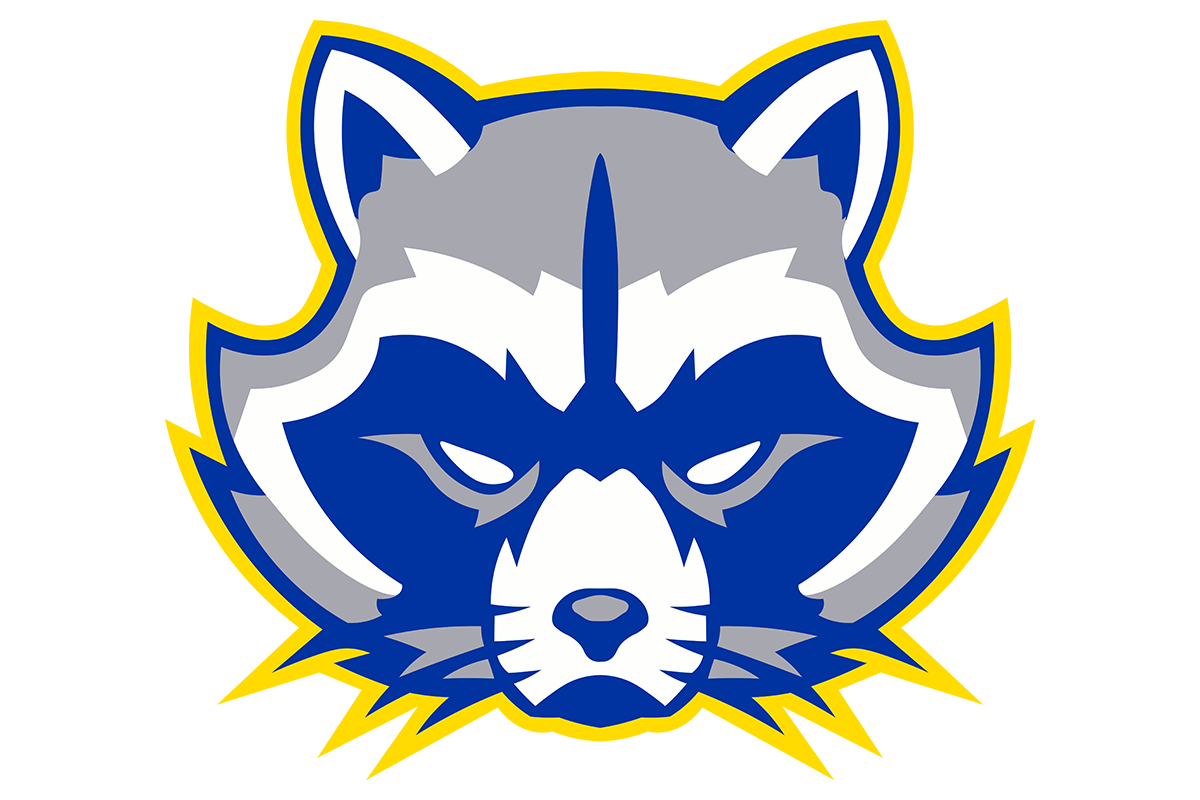